Basisprincipes subsidies GBN
Gelijk en toegankelijk voor iedereen
 Stimulans tot meer en betere natuur
 Proportioneel
 Meer inspanningen = meer beloning
 Gebaseerd op effectieve kosten
 Gericht op samenwerking en efficiëntie
Subsidiestromen (1)
Beheer
Uitvoeren regelmatig terugkerende beheerwerken
Forfaitair bedrag per ha obv normkosten
Supplementen bij extra inspanningen
Investering
Uitvoeren eenmalige beheerwerken
% van geraamde kost via projectoproep
Restfinanciering van LIFE-projecten
Aankoop
Aankoop terrein met het oog op realisatie natuurbehoud
% van aankoopprijs
Voldoen aan verschillende voorwaarden
Subsidiestromen	 (2)
Opmaak beheerplan
Forfaitair bedrag per ha obv normkosten
Toegankelijkheid
Openstellen van terrein voor het publiek
Forfaitair bedrag per ha obv normkosten
Projectsubsidie: % van geraamde kost
Werking onthaalpoorten
Fiscaliteit
Fiscale vrijstellingen voor goedgekeurde BHP
Geïntegreerd beheerplan
Afstemming tussen natuurbeheerplan en beheersplan ifv Onroerend Erfgoed
Overzicht
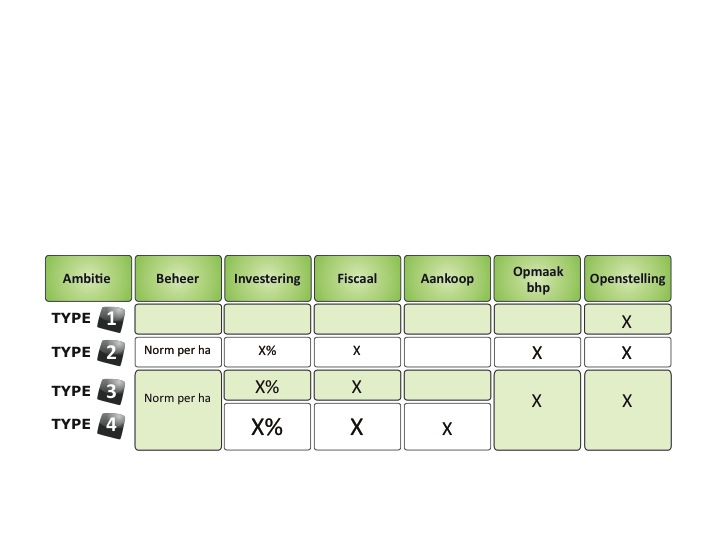